From the Ising model to Ginzburg-Landau
Hubbard-Stratonovich approximation
Rewrite the exponential of the Ising Hamiltonian in terms of a Gaussian integral and perform the summationover all spin configurations in the partition function Z
Take the continuum limit
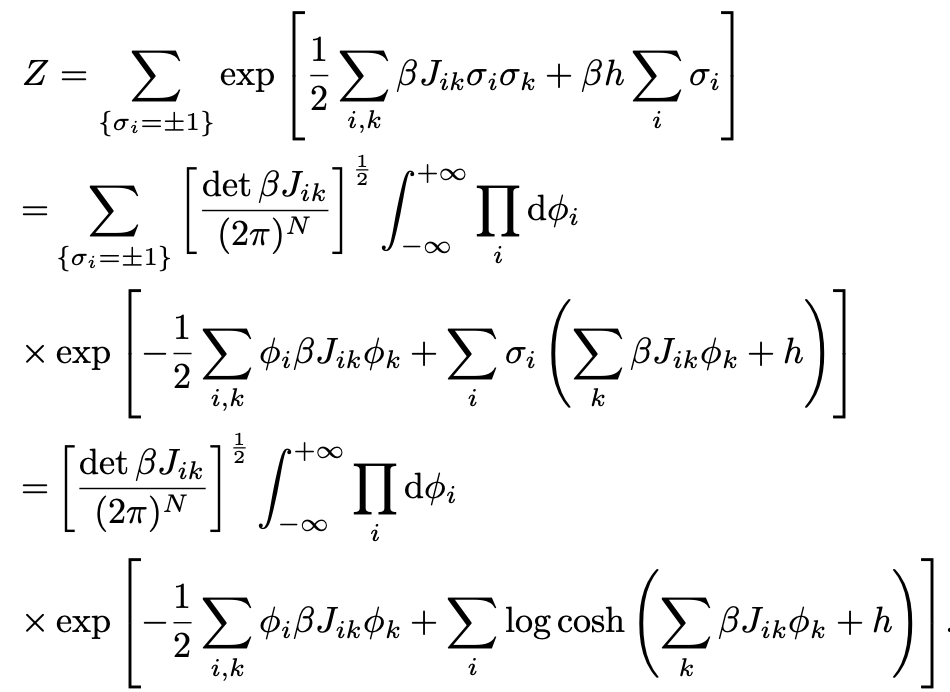 Point (1) ->
From the Ising model to Ginzburg-Landau
Hubbard-Stratonovich approximation
Rewrite the exponential of the Ising Hamiltonian in terms of a Gaussian integral and perform the summationover all spin configurations in the partition function Z
Take the continuum limit
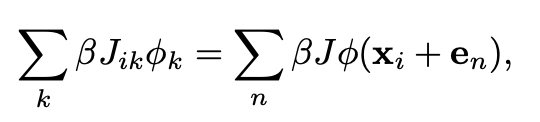 Nearest-neighbors
Point (2):
Consider the term in the cosh and take its Taylorexpansion and outside: “a” is the lattice constant,“z” is the coordination number of the lattice node

The you consider the Taylor expansion of the cosh
The you compute the free-energy and get allthe usual terms of the Ginzburg-Landau
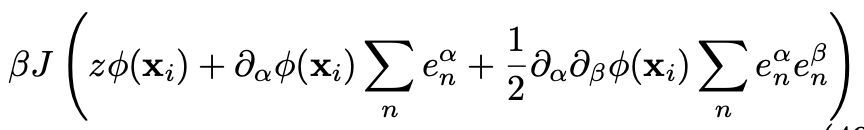 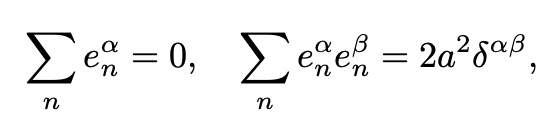 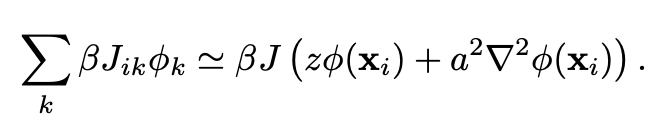 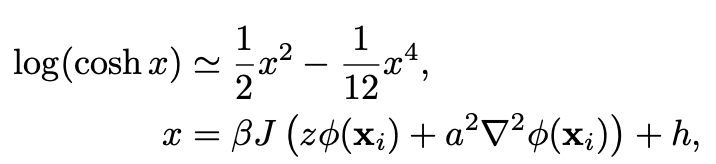 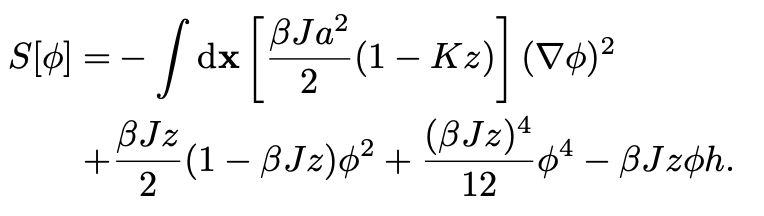